Математика ∙ 3 класс ∙
Тест
«решаем задачи»
В конструкторе 80 деталей. Из 32 деталей собрали трактор. Сколько деталей осталось?
№1
50 деталей
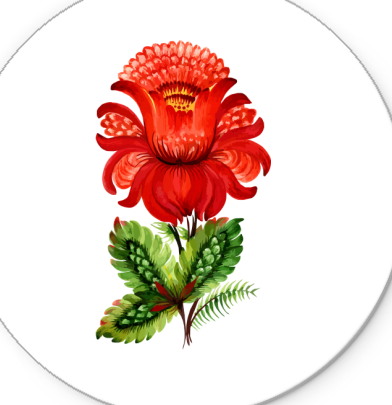 48 деталей
52 детали
После того как Костя поднялся по канату на 4 м, ему осталось до половины пути 2 м. Найди длину каната.
№2
6 м
10 м
12 м
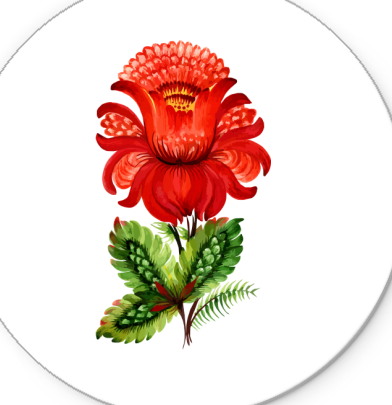 Галя собрала 12 стаканов земляники, а Надя на 4 стакана меньше. Сколько стаканов земляники собрали девочки?
№3
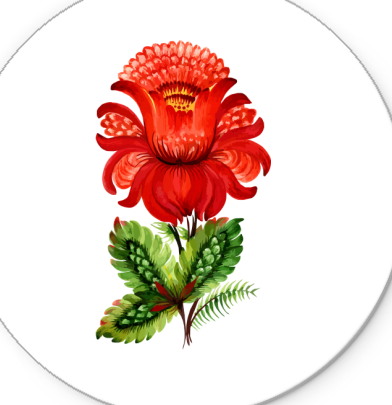 20 стаканов
16 стаканов
28 стаканов
Можно ли разместить 45 туристов в восьми шестиместных палатках?
№4
да
нет
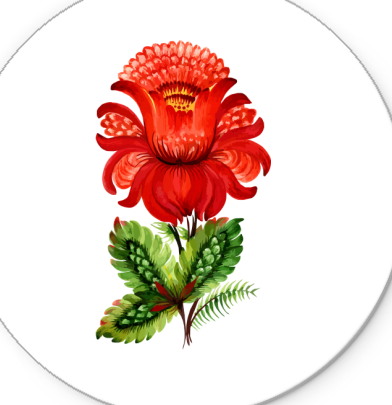 На кормушке сидели воробьи и синицы. На сколько меньше было синиц, если их 16, 
а воробьёв 24?
№5
на 10
на 8
40 птиц
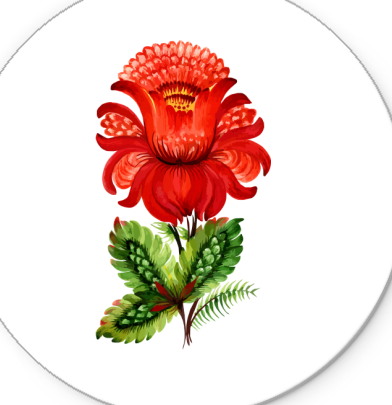 Из автобуса на первой остановке вышли 10 человек, на второй – 7. Сколько человек вышло из автобуса?
№6
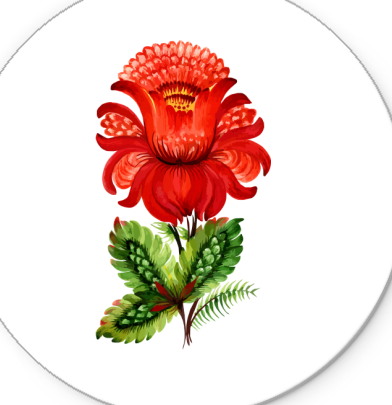 17 человек
3 человека
13 человек
Ресурсы:
Автор шаблона Ранько Елена Алексеевна 
Сайт: http://elenaranko.ucoz.ru/ 
угловая виньетка  (обработка в Adobe Photoshop):
http://img-fotki.yandex.ru/get/6504/16969765.14/0_66c87_cc86c5d7_orig.png  
красочный набор фонов для скрапбукинга (архив): http://stphotoshop.ru/blog/krasochnyj_nabor_fonov_dlja_skrapbukinga/2014-03-15-32977 
Рамочка выполнена в программе Adobe Photoshop

Для презентации:
Аленький цветочек http://www.kaliningradlib.ru/system/files/imagecache/picture_800/500_pad_white.png
Тест №13 – Н.Б.Истомина, О.П.Горина Математика «Тестовые задания» 3 класс. Изд.: Смоленск, Ассоциация XXI век, 2015г.